Начинаем, наш урок
математики
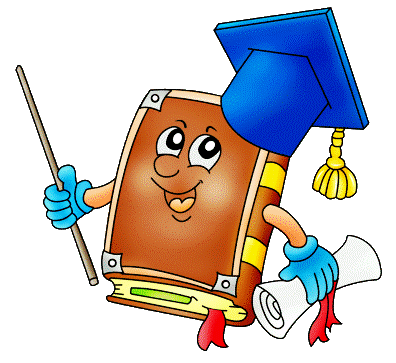 Наглядность  подготовил  
Учитель  нач. классов МОУ СОШ № 61
Грибанов.А.С
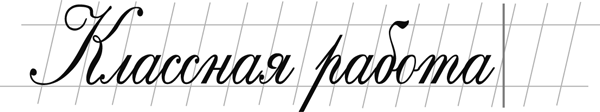 16.12
8
Цифра с виду как игрушка -Неваляшка-погремушка.Не удариться ей о земь.Всем понятно - это...
Устный счет
Расположи числа в порядке возрастания
83
25
17
49
99
36
60
17,
25,
36,
49,
60,
83,
99
Засели жильцов в домики
8
6
7
1
7
5
1
1
6
6
2
2
4
5
2
3
5
3
4
3
3
4
4
3
4
4
2
5
3
5
2
1
5
2
6
1
6
7
1
Дополни до круглого числа
26+    =         38+    =
15+    =         73+    =
49+    =         54+    =
67+    =         82+    =
21+    =         95+    =
4
30
2
40
5
20
7
80
1
50
6
60
3
70
8
90
9
30
5
100
Найдите значения выражений
32 + 2  =         
13 + 20 = 
40 – 7  =      
53 – 20 =
 х + 3 = 33
УРАВНЕНИЕ
... – 4 = 62 + … = 8… + 3 = 79 - … = 5
?
Уравнение это равенство, 
содержащее неизвестное
число, которое надо найти.
Х + 4 = 12
Х = 8
это уравнение
Проверка:
8+4=12
12=12
№1 с.80
9+х=14                    
Х+3=10                    
7-х=2                       
5-х=4                       
Х-1=0                       
10-х=5                     
Х+5=6                      
Х+3=4
9+5=14                    3+7=10
7-5=2
 5-1=4
 1-1=0
 10-5=5
 1+5=6
 1+3=4
С. 80 №2.
18+2=20
34-14=20
56-50=6
70-50=20
13-7=6
С 81№6
Тане.-5л.
Мама.- ?л на 19л. б, чем  
Папа. - ?л.
1). 5+19=24(г.)- мама.
2). 5+24=29 (л.)
Ответ: 29 лет папе.
Самостоятельная 
работа
С 81 №5
Итог  урока